Государственное бюджетное общеобразовательное учреждение Краснодарского края
специальная (коррекционная) школа - интернат № 7 
ст. Казанской
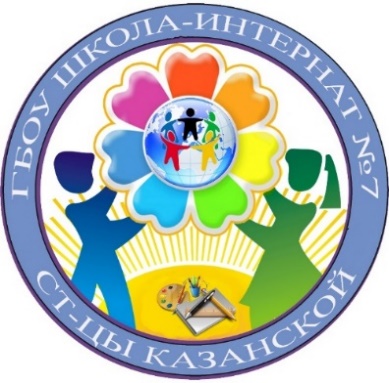 Отчет о результатах деятельности краевой инновационной площадки Краснодарского края 2017г. по теме: «Создание и реализация модели трудового обучения учащихся специальной (коррекционной) школы-интерната в соответствии с требованиями ФГОС образования обучающихся с умственной отсталостью»
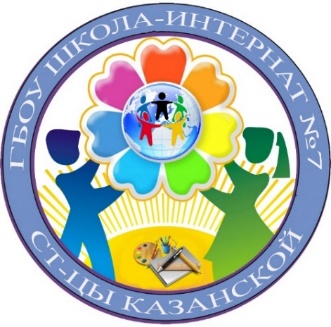 Цель инновационной деятельности:
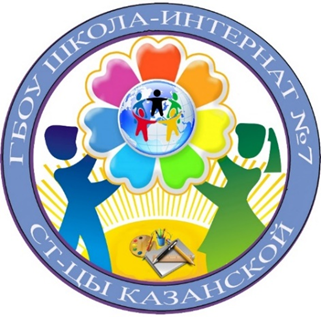 Основная идея:
на основе выстроенной модели трудовой подготовки и профессиональной ориентации обучающихся с легкой умственной отсталостью создать условия для их успешной социализации и дальнейшей социально-трудовой адаптации.
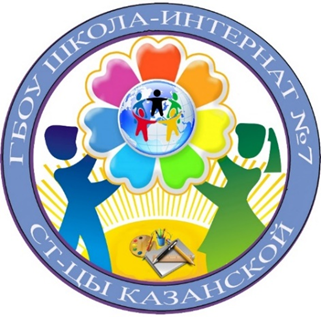 Задачи 2020 года:
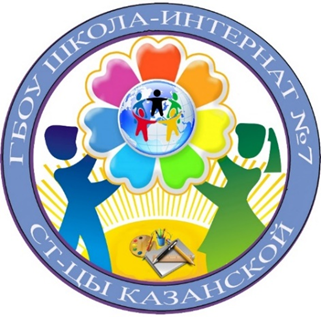 Задачи 2020 года:
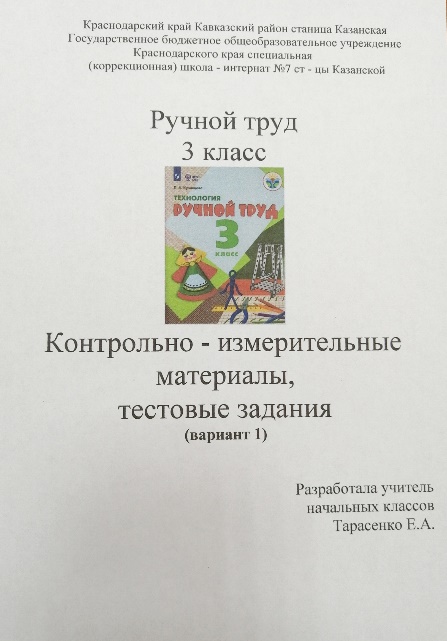 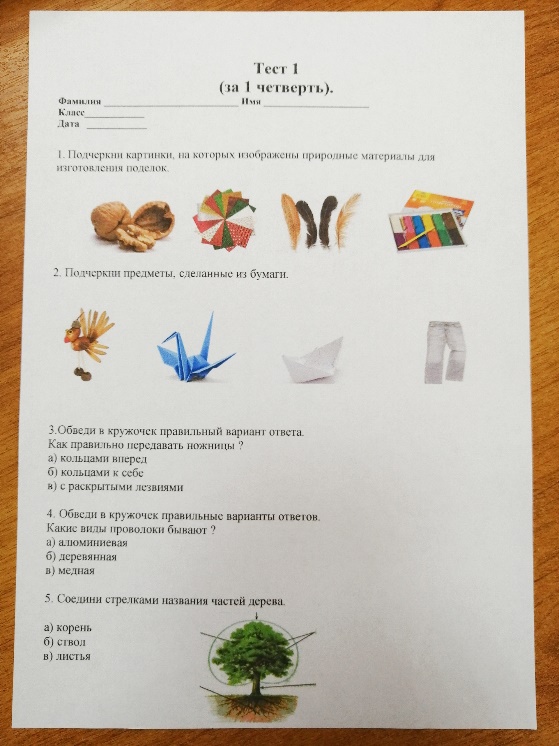 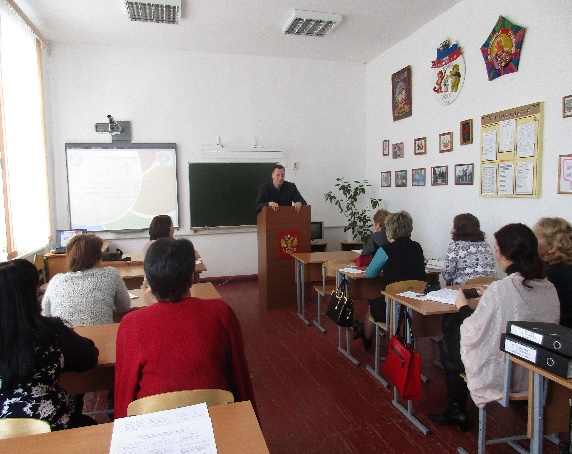 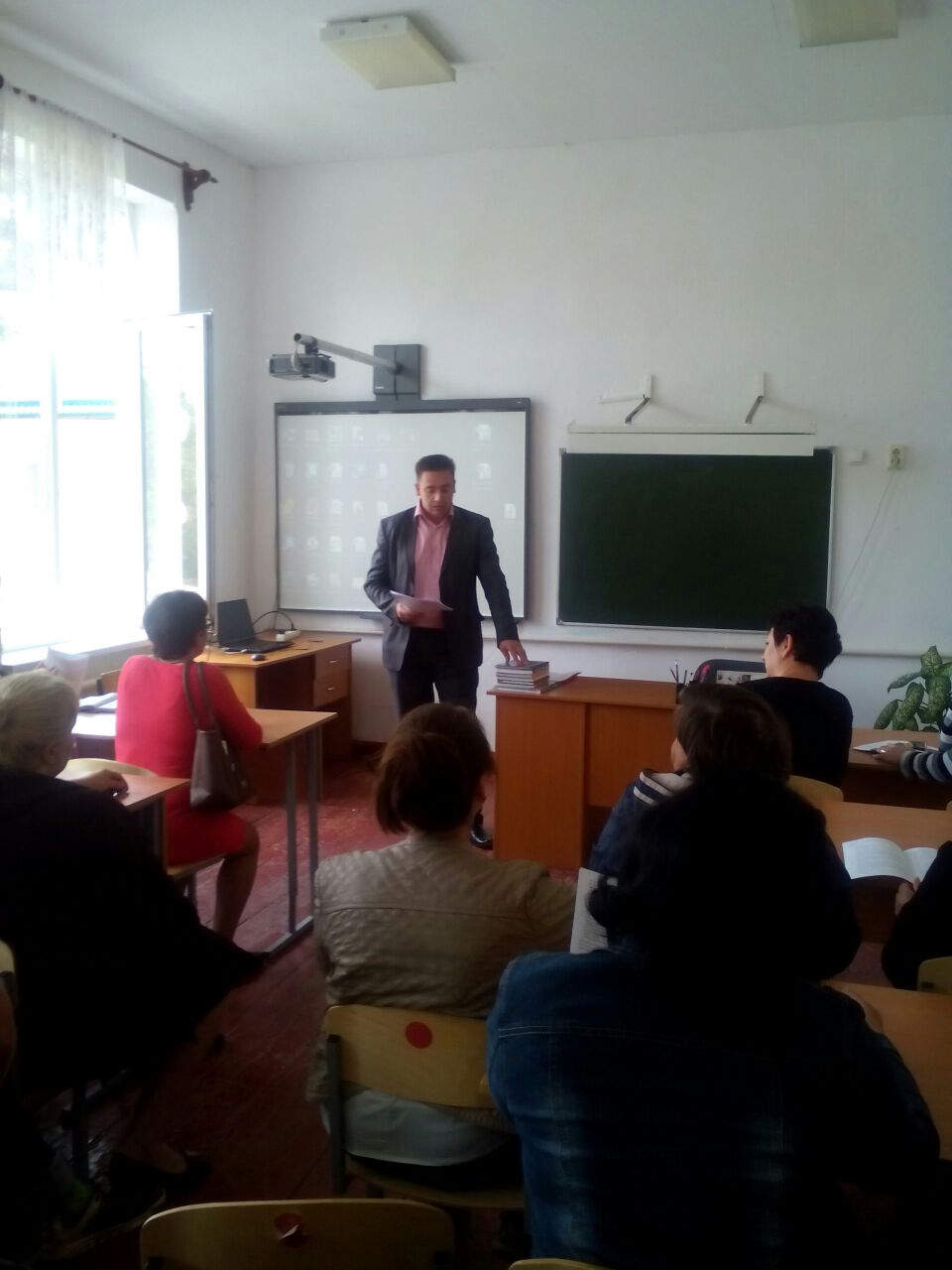 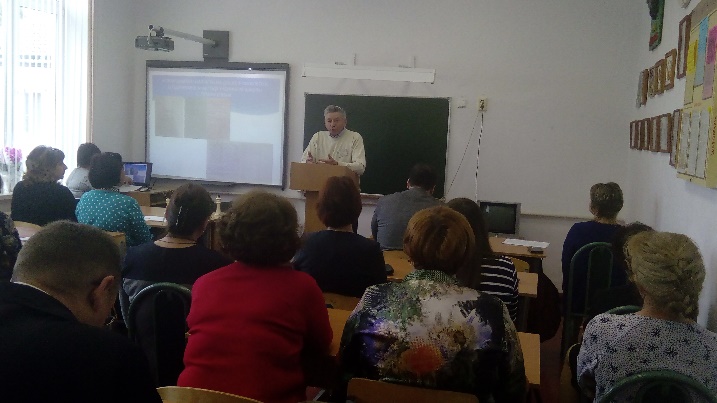 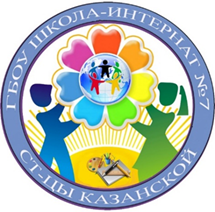 Результативность
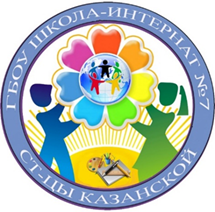 Результативность
Апробация и диссеминация результатов деятельности КИП в образовательных организациях Краснодарского края на основе сетевого взаимодействия
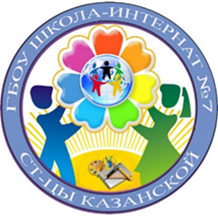 Благодарим за внимание!
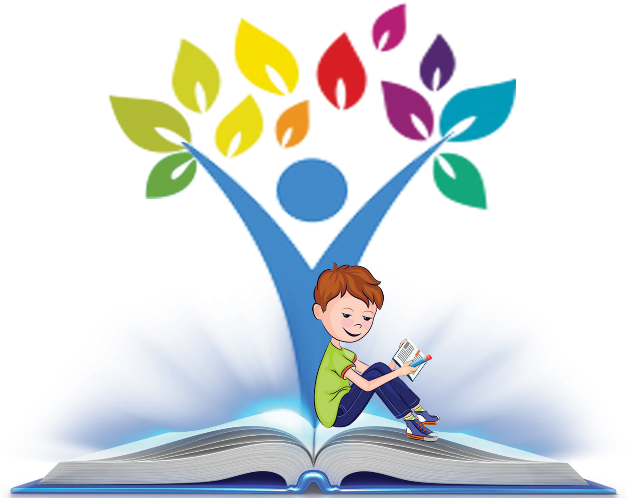